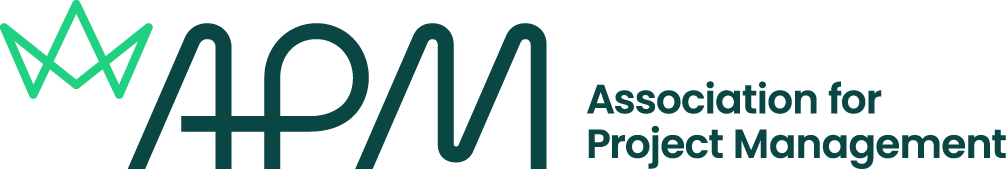 Leadership in Project Management - Owning Your Autonomy
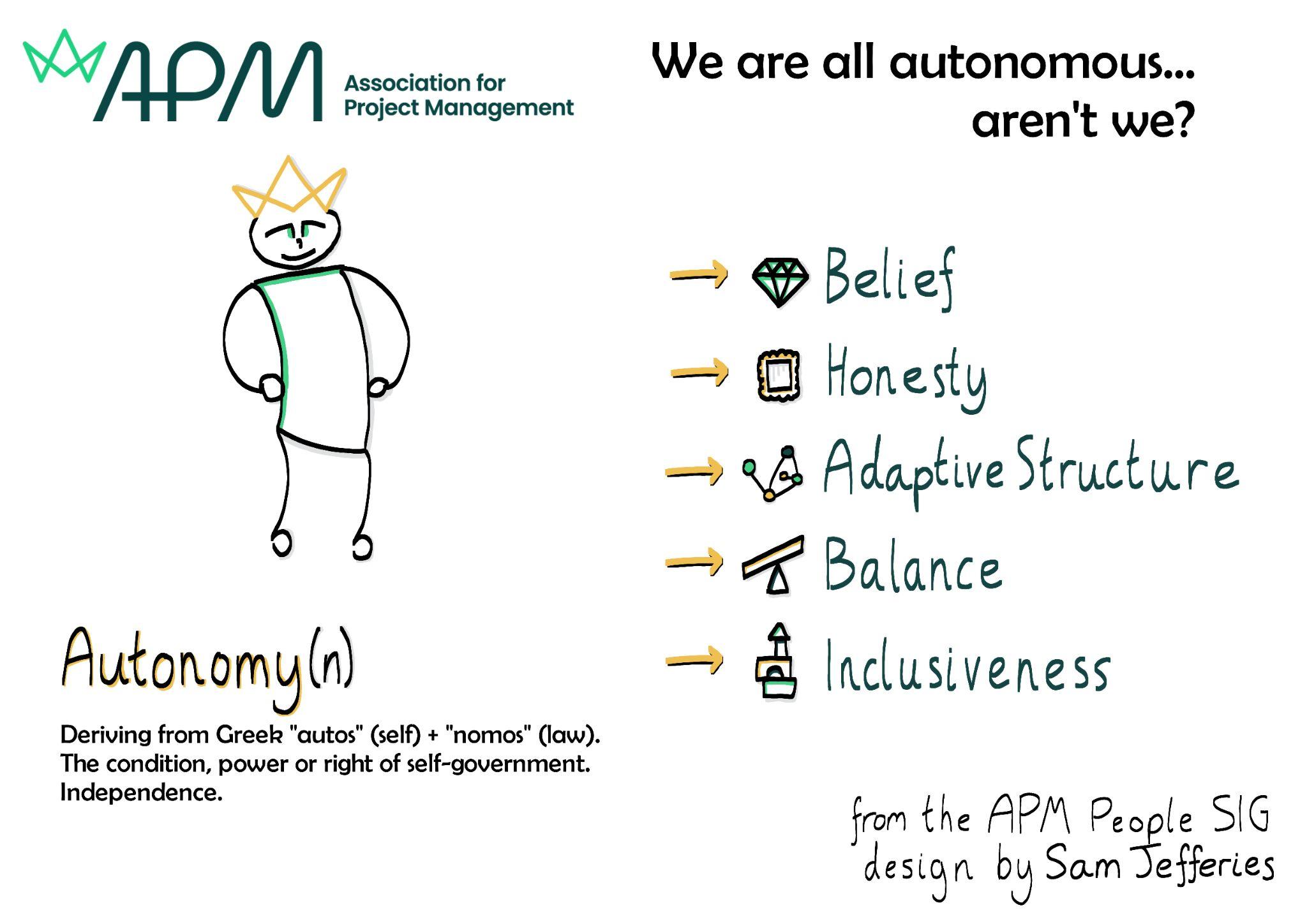 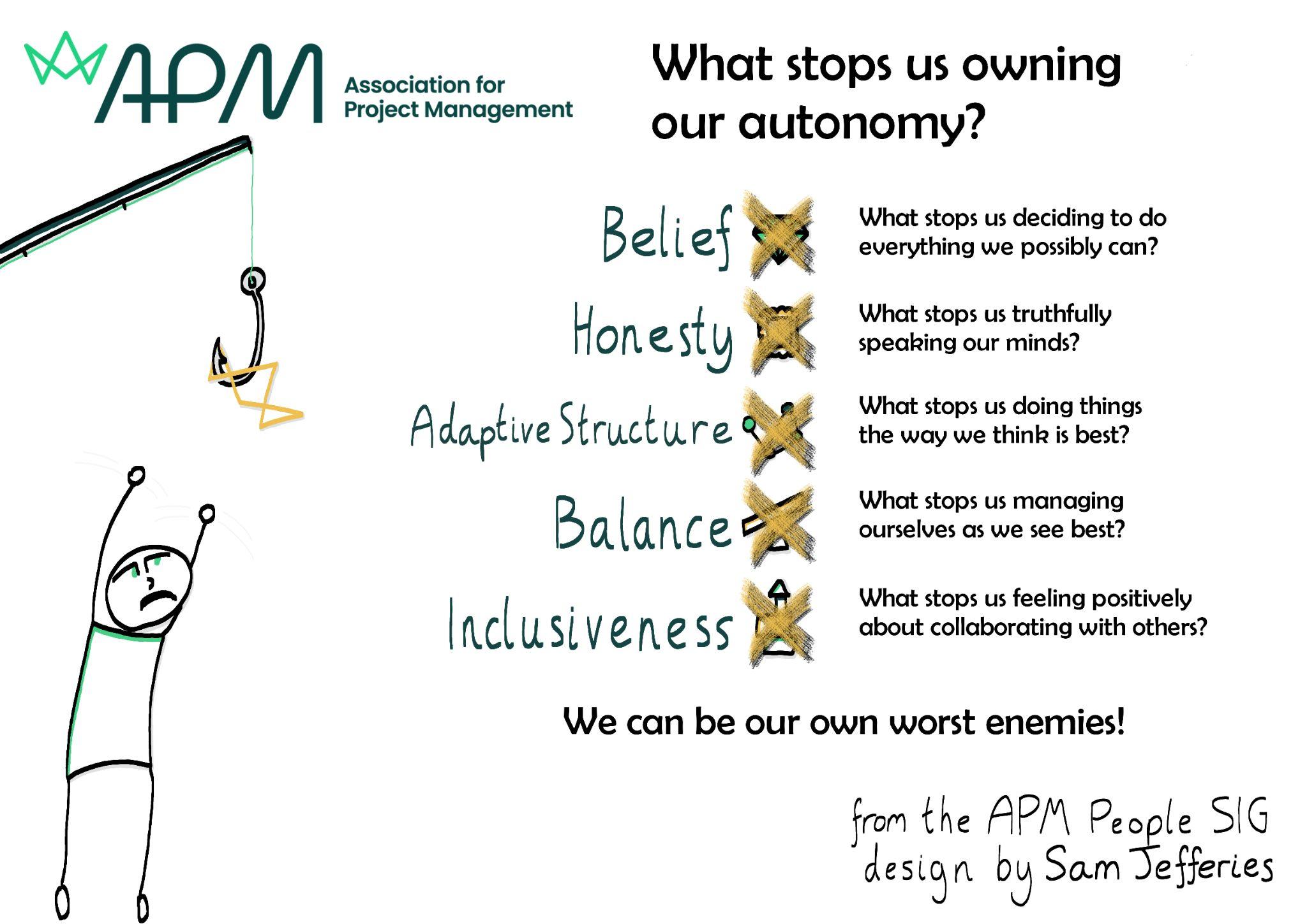 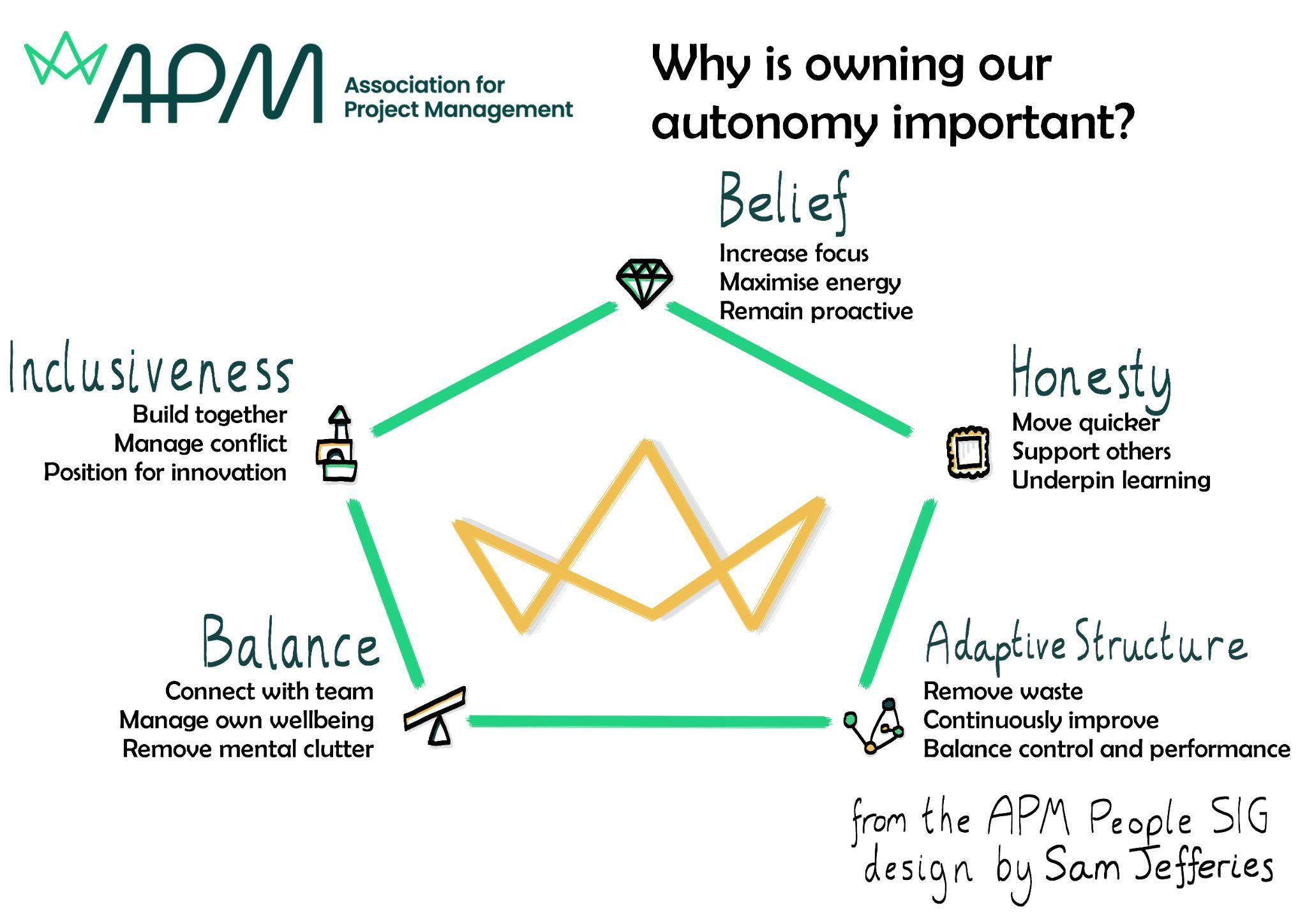 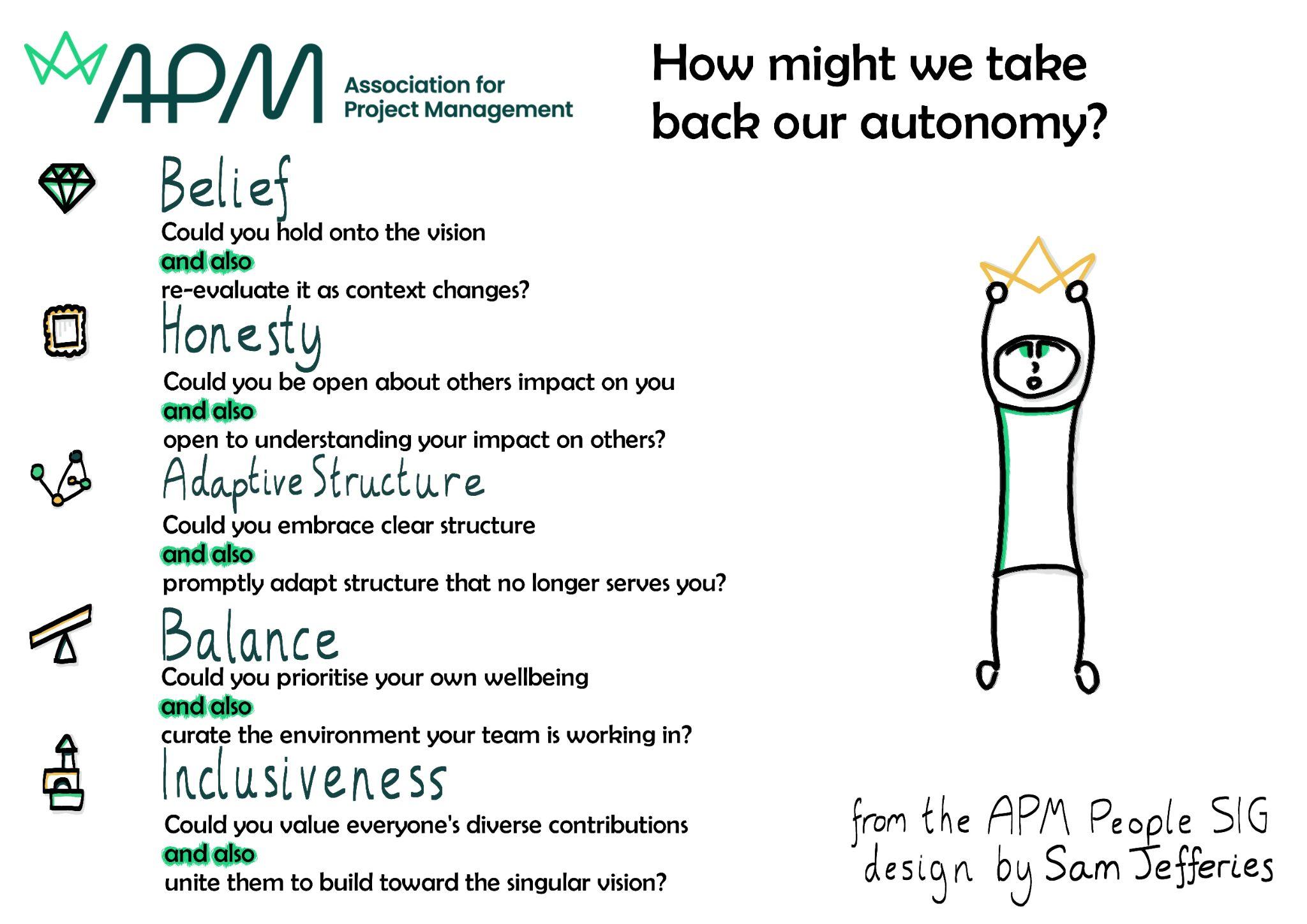 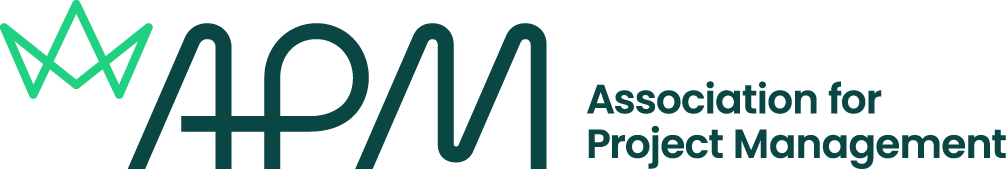 Take back your Autonomy
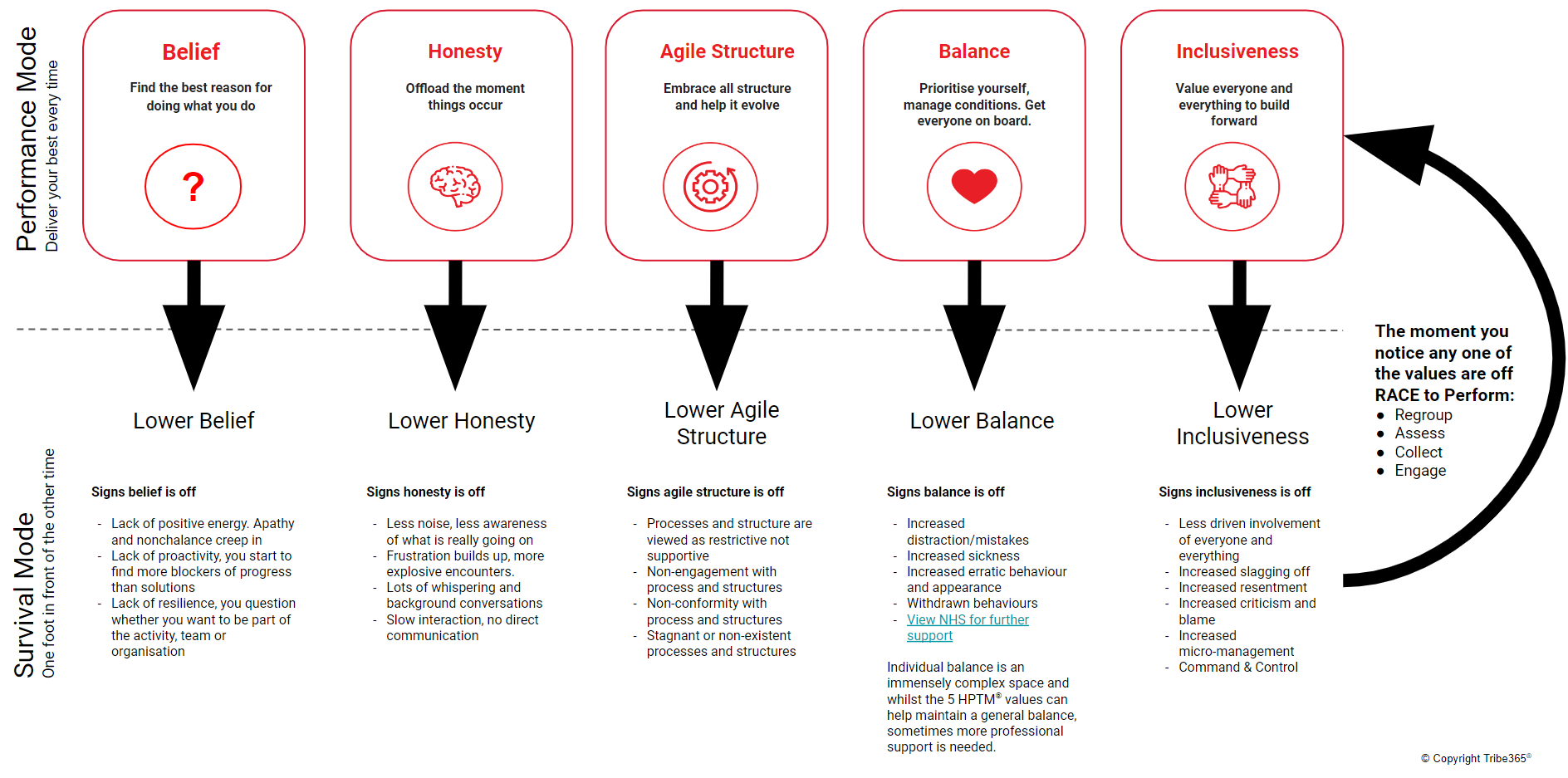 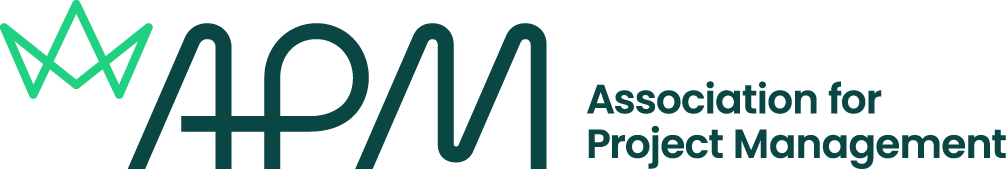 In Closing
In the People SIG we are always exploring different ways to manage the people space in Project Management.

This piece of work has been put together through the collaboration of the Leadership Focus Group. The driving force of Tim Elliott delivered this piece of work and contributions were received from….